Реферат на тему: «Этапы формирования компьютерной техники. Поколение ЭВМ»
Презентацию выполнила:
студентка 2 курса
гр. ПСИ-б-о-141
Ивлева Елена Юрьевна
Содержание
Ручной этап развития вычислительной техники 
Механический этап развития вычислительной техники
Электромеханический этап развития вычислительной техники
Электронный этап развития вычислительной техники
Литература
Ручной этап развития вычислительной техники
Ручной период автоматизации вычислений базировался нa использовании частей тела, в первую очередь пальцев рук и ног. Абак явился первым развитым счетным прибором в истории человечества, основным отличием которого от предыдущих способов вычислений было выполнение вычислений по разрядам. Хорошо приспособленный к выполнению операций сложения и вычитания, абак оказался недостаточно эффективным прибором для выполнения, операций умножения и деления. Поэтому открытие логарифмов и логарифмических таблиц Дж. Непером, в начале 17 в., позволивших заменять умножение и деление соответственно сложением и вычитанием, явилось следующим крупным шагом в развитии вычислительных систем ручного этапа.
Абак и логарифмические палочки Дж. Непера
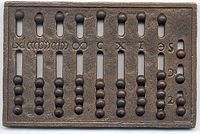 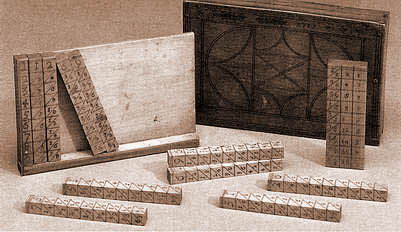 Механический этап развития вычислительной техники
Первая механическая машина была описана в 1623 г. В. Шиккардом, реализована в единственном экземпляре и предназначалась для выполнения четырех арифметических операций над 6-разрядными числами Машина Шиккарда состояла из трех независимых устройств: суммирующего, множительного и записи чисел Сложение производилось последовательным вводом слагаемых посредством наборных дисков, а вычитание - последовательным вводом уменьшаемого и вычитаемого.
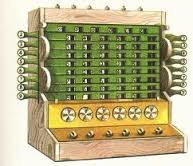 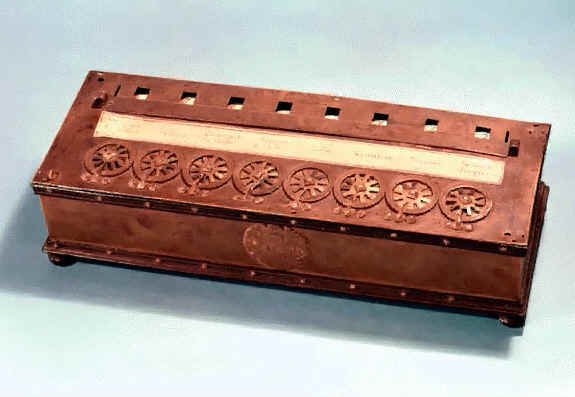 В машине Б. Паскаля использовалась более сложная схема переноса старших разрядов, в дальнейшем редко используемая; но построенная в 1642 г. первая действующая модель машины, а затем серия из 50 машин способствовали достаточно широкой известности изобретения и формированию общественного мнения о возможности автоматизации умственного труда.
Электромеханический этап развития вычислительной техники
Первый счетно-аналитический комплекс был создан в США Г. Холлеритом в 1887 г. и состоял из ручного перфоратора сортировочной машины и табулятора Используя идеи Жаккарда и Бэбиджа, Г. Холлерит в качестве информационного носителя использовал перфокарты, все остальные компоненты комплекса носили оригинальный характер. Основным назначением комплекса являлась статистическая обработка перфокарт.
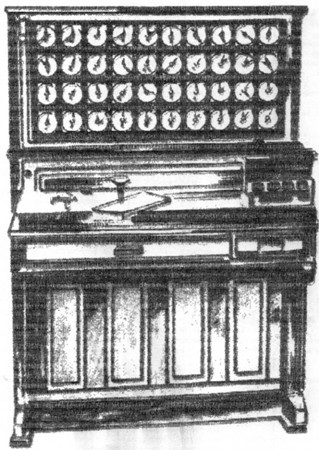 В 1937 г. в США Дж. Атанасов начал работы по созданию ЭВМ, предназначенной для решения ряда задач математической физики. Им были созданы и запатентованы первые электронные схемы узлов ЭВМ, а совместно с К. Берри к 1942 г. была построена электронная машина ABC (Atanasoff-Berry Computer), состоящая из АУ на 300 вакуумных лампах и выполняющая только операции сложения и вычитания.
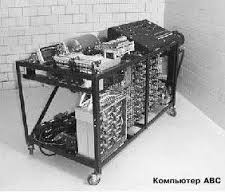 Электронный этап развития вычислительной техники
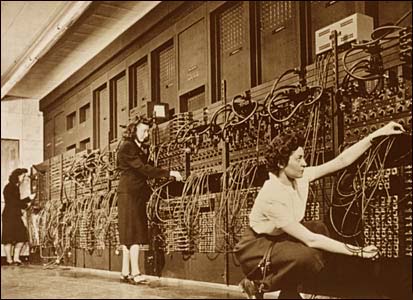 Первой ЭВМ принято считать машину ENIAC, созданную в США в конце 1945 г. Первоначально предназначенная для решения задач баллистики машина оказалась универсальной, т.е. способной решать различные задачи. Главным консультантом проекта являлся Д Моучли, а главным конструктором - Д Эккерт.
Литература
1.	Ю. Шафрин Основы компьютерной технологии. – М.: ABF, 1996.
2.	Симонович С.В., Евсеев Г.А., Алексеев А.Г. Общая информатика.- М.:АСТ – ПРЕССКНИГА, 2002.
3.	Колин К.К. Фундаментальные основы информатики: Социальная информатика: Учеб.
4.	Острейковский В.А. Информатика: Учеб. Для техн. Направлений и специальностей вузов / В.А. Острейковский. – М.: Высш. Шк., 2001пособие для вузов / К.К. Колин. – М.: Акад. Проект: Деловая кн., 2000.
5.	Информатика для юристов и экономистов. / Под ред. С.В. Симоновича. СПб., 2002.
6.	Оладьев В.З. Основы компьютерной информатики. - Таллинн, 1999.
7.	Основы информатики / Под ред. А.Н. Морозевича. - Мн., 2001.
8.	Фигурнов В.Э. IBM PC для пользователя. - М., 2002.
9.	Шафрин Ю. Информационные технологии. - М., 2000. 
10.	Баулин Александр. Бои карманного значения/ Мир ПК. 2003. 6. С.12-25. 
11.	Гейтс Билл. Дорога в будущее/ Пер. с англ. М.: Русская редакция, 1996. 312 с. Дмитриев Александр. Домашние ПК для школьника и студента. Взгляд производителя/ Мир ПК. 2003.9. С.24-30. 
12.	Дмитриев, Александр. Scenic полезен для здоровья/ Мир ПК. 2003.6. С.40.
СПАСИБО ЗА ВНИМАНИЕ!